MEIC Polarized Electron Source
April 29, 2015
MEIC Polarized Source
Bunch Charge
26 pC – 6.6 pC
220 bunches
at 68.05 MHz
(14.69 ns)
Helicity Reversal
72.07 µs
700 ms – 12 ms
…
…
…
…
3.233 µs
Damping Time
3 GeV – 12 GeV
Pockels cell switching time at CEBAF today ~70 us. Planned for Moller Exp. ~10 us
Bunch charge 72 x larger than typical CEBAF, 20 x greater than G0 – Expect to use a gun operating at higher voltage
68.05 MHz pulse repetition rate not be a problem for gun, maybe for LINACs
We are not considering simultaneous beam delivery to fixed target halls, using typical CEBAF beam
Message: MEIC polarized source requirements do not pose significant challenges
Slide 2
Source Parameter Comparison
Proposed
* Unpolarized: Bulk GaAs (Cs,F), K2CsSb, Na2KSb, … 
   Polarized: GaAs/GaAsP (Cs,F).
Slide 3
[Speaker Notes: Why multi-alkali (bulk material, Eg = 1.5 eV) photocathodes are not sensitive to ion bombardment?
No NEA activation layer.

eRHIC: electron Relativistic Heavy Ion Collider
LHeC: Large Hadron electron Collider
CLIC: Compact Linear Collider
ILC: International Linear Collider

---

Why Laser Spot Size? to reduce space-charge emittance growth and suppress surface charge limit.


---

eRHIC: 20 photocathodes, 2.5 mA from each


---

How to fill the numbers:

Microbunch rep rate = 1.0/Time between microbunches

Number of microbunches = Width of macropulse / Time between microbunches

For CW machines: Duty Factor = 100% (for CW machines)
For pulsed machines: Duty Factor =  Width of macropulse * Macropulse repetition rate

Charge per microbunch = Number electrons/microbunch * Electron Charge(1.6e-19 C) 

Peak current of microbunch = Charge per microbunch / Width of microbunch

Peak current density = Peak current of microbunch / ( (Laser Spot Size/2)**2 * Pi) 

Average Current =  Charge per microbunch * Microbunch rep rate * Duty Factor]
Addressing MEIC Bunch Charge
20 to 72 times larger than CEBAF
Larger Laser Size (reduces space-charge emittance growth and suppresses surface charge limit)

Higher Gun Voltage:

Reduce space-charge emittance growth, maintain small transverse beam profile and short bunch-length; clean beam transport
Compact, less-complicated injector

To accelerate large bunch charge in CEBAF: use RF feedforward system for C100 cryomodules
Slide 4
JLab 500 kV Inverted Gun
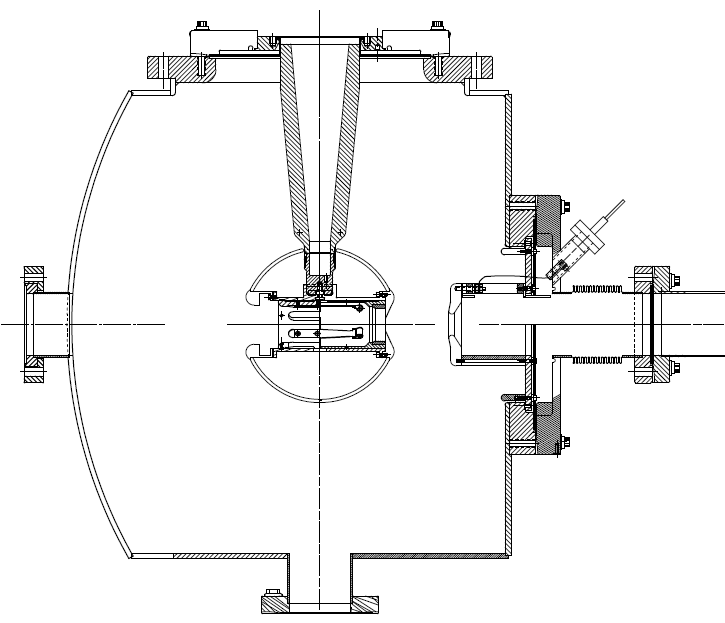 7”
5”
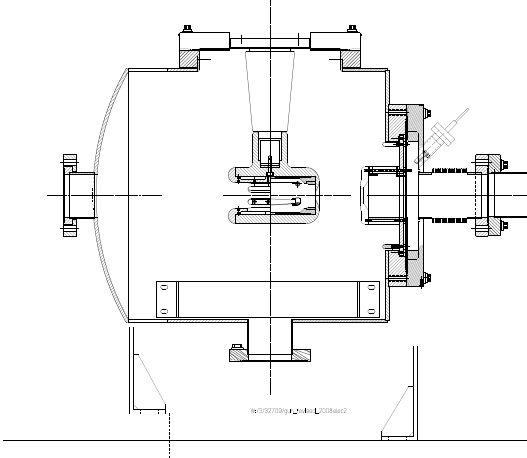 200 kV Inverted Gun
Longer insulator
Spherical electrode
Slide 5